BENGKEL  ELEKTRONIKA  IIRESISTOR
Oleh : Unang Sunarya, ST.,MT.


PROGRAM DIPLOMA III
FAKULTAS ELEKTRO DAN KOMUNIKASI
IT TELKOM BANDUNG
pangeranmajalengka.blogspot.com
1
Cakupan Materi
Pendahuluan 
Karakteristik Utama Resistor.
Cara Membaca Nilai Tahanan Resistor.
Nilai Standar Resistor.
Jenis-jenis Resistor.
pangeranmajalengka.blogspot.com
2
RESISTOR
Pendahuluan
Resistor merupakan komponen pasif yang umumnya digunakan dalam rangkaian-rangkaian elektronika. Resistor berasal dari kata resist yang berarti menahan, dimana dalam pemakaianya di dalam rangkaian elektronika bisa diartikan komponen yang berfungsi untuk menahan tegangan atau arus listrik. 
Oleh karena itu, fungsi resistor yang umum digunakan dalam rangkaian elektronika adalah :
1). Pembatas arus.
2). Pembagi tegangan.
pangeranmajalengka.blogspot.com
3
Karakteristik Utama Resistor1. Besarnya nilai tahanan dan nilai toleransi.2. Kemampuan daya (power rating).Besarnya nilai tahanan ditentukan adalah kode warna pada resistor atau tertulis sesuai dengan besar tahanannya. Daya resistor untuk jenis karbon atau film adalah 1/10, 1/8, 1/4, 1/2, 1, dan 2 Watt. Sedangkan untuk nilai di atas 2 Watt adalah resistor jenis Wire Wound.
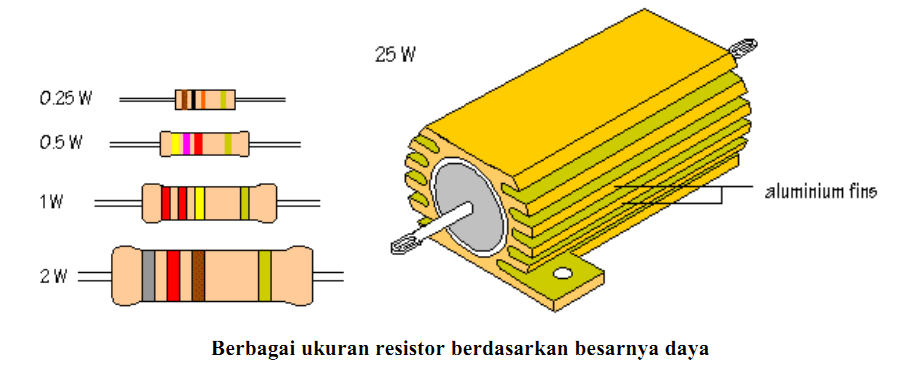 pangeranmajalengka.blogspot.com
4
Cara Membaca Nilai Tahanan ResistorNilai resistor yang dayanya sampai dengan 2 Watt umumnya ditulis dalam bentuk kode-kode warna berupa strip-strip warna melingkar pada badan resistor. Cara membaca nilai tahanan resistor dan tabel kode warna dapat dilihat sebagai berikut :
pangeranmajalengka.blogspot.com
5
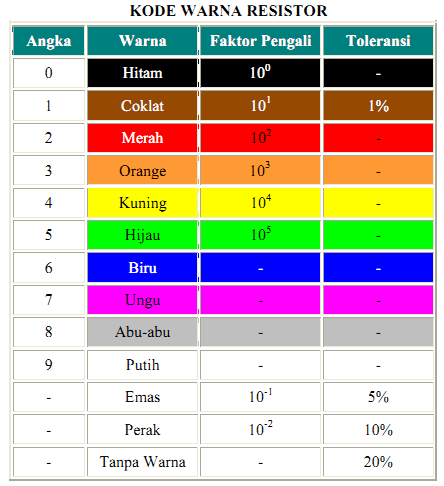 pangeranmajalengka.blogspot.com
6
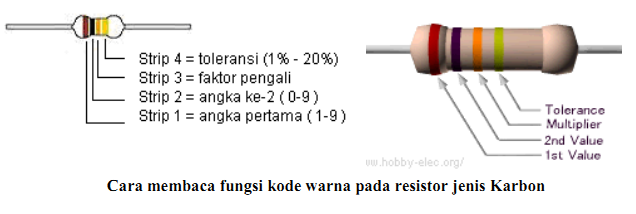 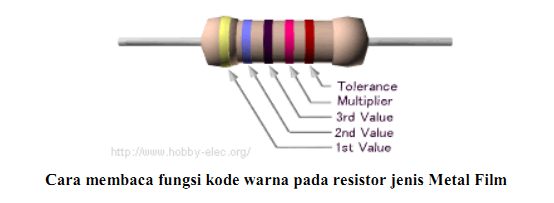 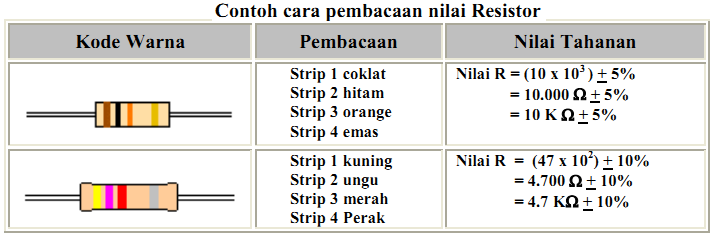 pangeranmajalengka.blogspot.com
7
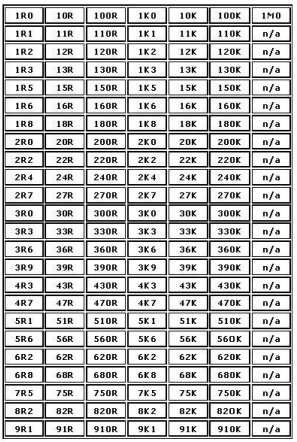 Nilai Standar Resistor Di Pasaran
Tidak semua nilai resistor dijual di pasaran, tetapi ada nilai-nilai tertentu yang sudah distandardka.
pangeranmajalengka.blogspot.com
8
Jenis Resistor1). Resistor yang nilainya konstant (tetap) :      Resistor dengan bahan komposisi karbon, resistor       film, dan resistor kawat (Wire Wound).2).  Resistor Variable       Potensiometer karbon, Preset Potensiometer (trimer)        Wire Wound adjustable resistor.3).  Resistor Non Linear       Thermistor, VDR (Voltage Dependent Resistor) atau       Varistor, LDR (Light Dependent Resistor).
pangeranmajalengka.blogspot.com
9
Resistor Yang Nilainya Konstant (tetap)1). Resistor Komposisi Karbon      Bahan	: Karbon / graphite yang halus.      Campuran	: Silika      Pembungkus : Plastik (untuk menahan getaran mekanik)      Dayanya	: 1/10, 1/8, 1/4, 1/2, 1, dan 2 Watt.
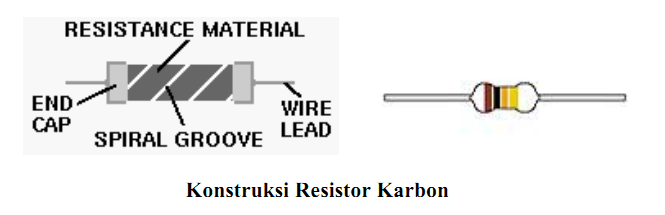 pangeranmajalengka.blogspot.com
10
2). Resistor FilmBahan : logam, karbon, nikel chromium, timah oxida.Jenis :      a). Resistor Film terbuat dari karbon. Resistor ini memiliki             stabilitas yang lebih baik daripada karbon biasa.      b). Resistor Metal Film, konstruksinya terbuat dari logam            yang dilapiskan pada penyekat yang terbuat dari gelas            atau keramik.
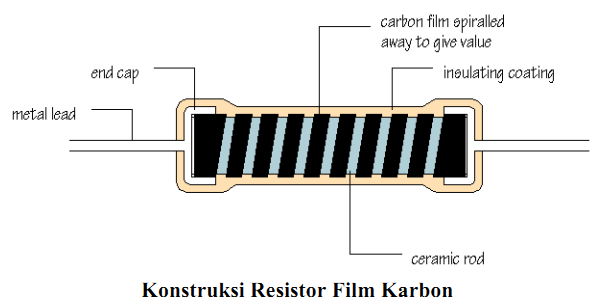 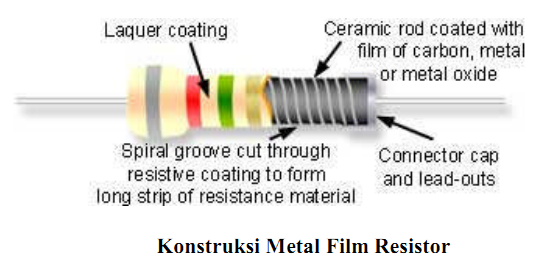 pangeranmajalengka.blogspot.com
11
3). Wire WoundResistor yang terbuat dari lilitan kawat yang terbuat dari campuran berbagai macam logam. Ukuran fisik lebih besar daripada resistor biasa.Bahan Wire Wound : nikel, konstantan, manganin, tungsten.Isolasinya	: porselen, phenolic, semen, kertas, yang dipress. Rating daya 	: 5Watt – beberapa ratus Watt.Resistansi 	: > 1 Ω – beberapa ratus Ohm.
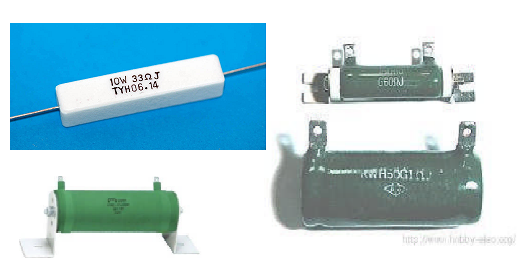 pangeranmajalengka.blogspot.com
12
Konstruksi Jenis Wire Wound1). Wire Wound Lilitan Spiral Biasa.2). Wire Wound Non Induktif (mampu digunakan samapai       frekuensi 25 KHz)
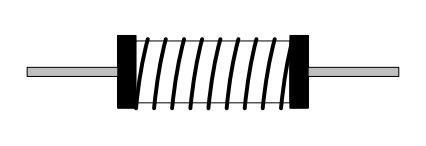 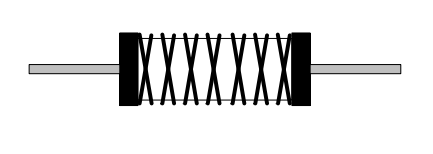 pangeranmajalengka.blogspot.com
13
Resistor VariableResistor variable adalah resistor yang nilainya dapat diatur. Umumnya digunakan pada rangkaian yang memerlukan perubahan nilai tahanan yang sering saat rangkain dioprasikan seperti volume pada sebuah amplifier audio.Jenis-jenis resistor variable :1). Potensiometer Karbon      Nilai R-nya : 50 Ω – 10 MΩ      Rating Dayanya : 0.1 – 2.25 Watt
pangeranmajalengka.blogspot.com
14
Model :- Tipe standard- Untuk dipasang pada PCB- Miniature Digunakan untuk pengaturan nilai resistansi yang berulang-ulang.
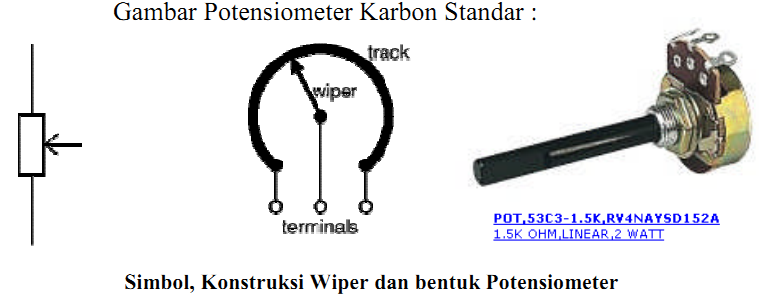 pangeranmajalengka.blogspot.com
15
Ada 2 jenis perubahan nilai tahanan pada potensiometer :1). Jenis perubahan nilai tahanan secara Linear (LIN).2). Jenis perubahan nilai tahanan secara Logaritmik (LOG).Track Linear (Kode B) berarti perubahan resistansinya konstan pada saat wiper bergerak. Jenis preset potensiometer selalu memiliki track linear.Contoh penulisan nilai potensiometer linear : B100kΩ.Track Logaritmik (Kode A) berarti perubahan resistansinya logaritmik pada saat wiper bergerak. Jenis potensiometer untuk kontrol volume biasanya memiliki track logaritmik.Contoh penulisan nilai potensiometer Logaritmik : A50K.
pangeranmajalengka.blogspot.com
16
2). Preset Potensiometer (Trimmer)Preset potensiometer atau trimmer adalah versi miniatur dari variable resistor standar. Dirancang untuk dipasang langsung pada papan sirkuit dan diset langsung hanya ketika rangkain dibangun. Misalnya untuk mengatur frekuensi nada alarm atau sensitivitas dari sirkuit sensitif terhadap cahaya. Sebuah obeng kecil atau yang serupa diperlukan untuk mengatur preset.Model Trimmer :a). Standar Preset       Kisaran nilai : 500 Ω – 500 K Ω b). Model Cerment / Multiturn Preset      Kisaran nilai 10 Ω  - 1 M Ω  dan Ratting daya : ½ - 2 Watt.
pangeranmajalengka.blogspot.com
17
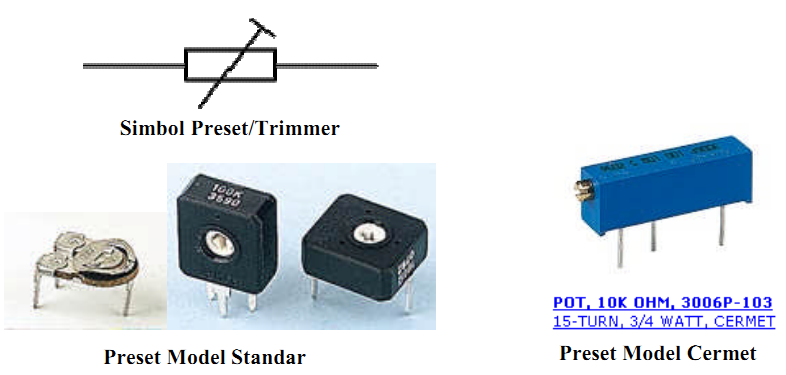 pangeranmajalengka.blogspot.com
18
3). Wire Wound  Adjustable ResistorTipe ini hampir sama dengan wire wound biasanya hanya ditambah dengan bagian yang dapat digeser untuk mengatur nilai R-nya.Penggunaanya untuk mengatur besarnya arus yang dipasang seri dengan beban.
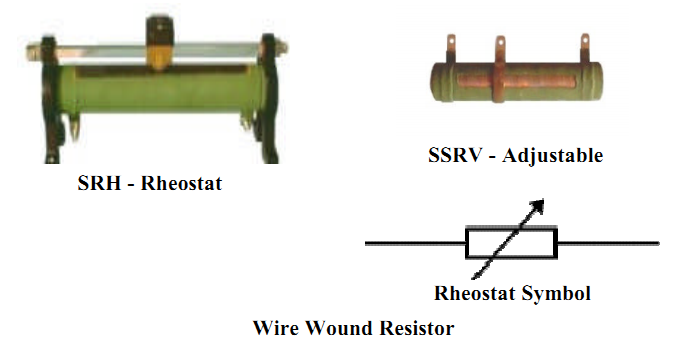 pangeranmajalengka.blogspot.com
19
Resistor Non LinearResistor yang nilainya berubah karena sesuatu kondisi seperti pada temperatur, tegangan, cahaya yang ada pada sekitarnya.Jenis :1). Thermistoradalah Jenis resistor yang memiliki koefisien temperatur yang tinggi.Kegunaan : untuk mengubah nilai resistansi dari sebuah rangkaian                     elektronik akibat dari perubahan temperatur sekitar                    benda tersebut.Apliaksi : - Pengindraan temperatur (Termometer Digital). - Kompensasi temperatur (ruangan ber-AC, Mesin, dll). - Rangkaian kontrol (mesin).
pangeranmajalengka.blogspot.com
20
Ada 2 jenis Thermistor, yaitu :1). Negative Temperature Coefficient (NTC).      Yaitu tahanan yang nilai resistansinya akan menurun akibat         perubahan temperatur disekitarnya atau pada resistor itu sendiri.2).  Positive Temperatur Coefficient (PTC)      Yaitu tahanan yang nilai resistansinya akan bertambah besar       akibat perubahan temperatur disekitarnya atau pada resistor itu       sendiri.      Hal ini berlaku hanya pada daerah suhu tertentu. Diluar       jangkauan itu, koefisiennya bisa nol atau negatif.
pangeranmajalengka.blogspot.com
21
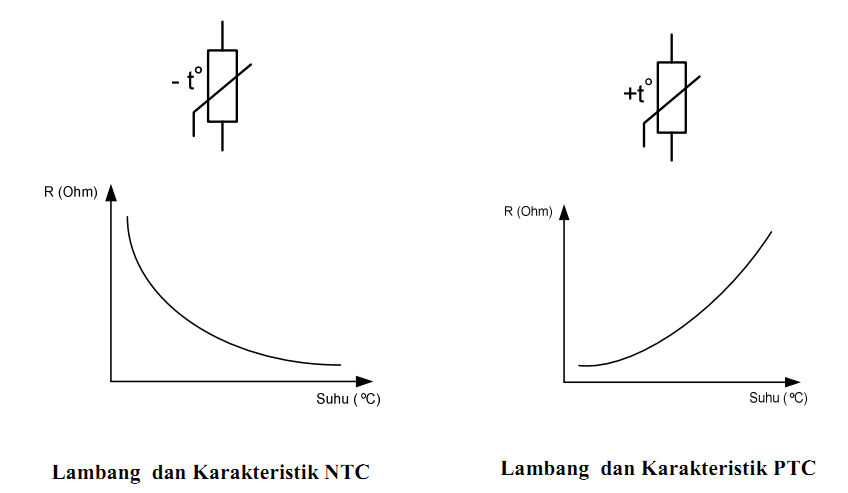 pangeranmajalengka.blogspot.com
22
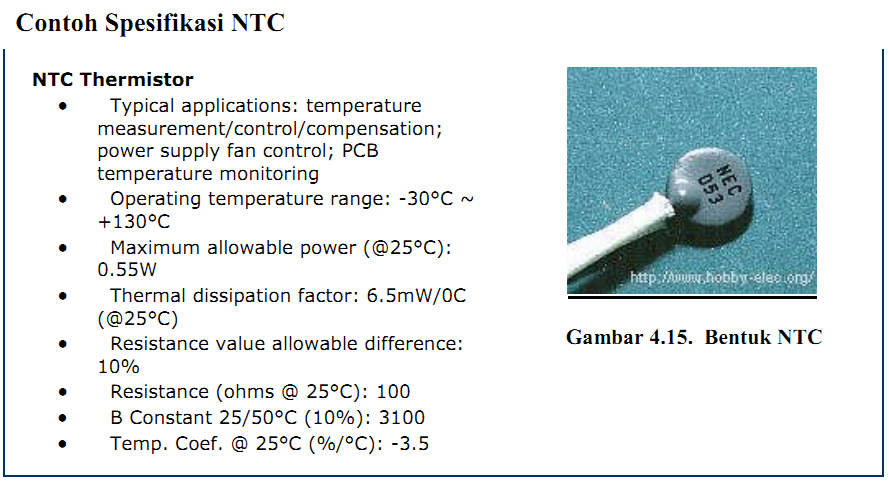 pangeranmajalengka.blogspot.com
23
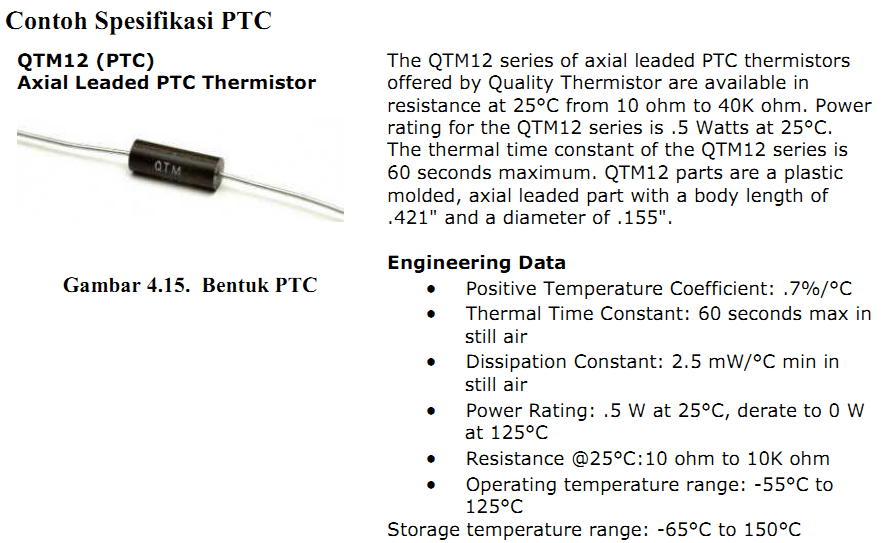 pangeranmajalengka.blogspot.com
24
2). VDR (Voltagae Dependent Resistor)Resistansinya akan berubah menjadi kecil jika ada tegangan yang lebihb besar. Penggunaan VDR untuk melindungi suatu rangkaian dari tegangan berlebih.
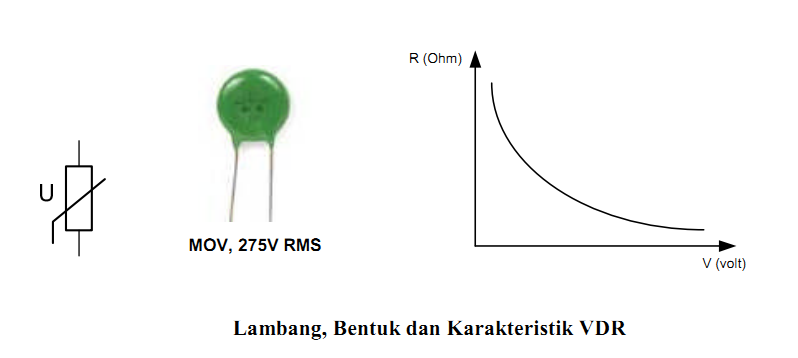 pangeranmajalengka.blogspot.com
25
Contoh Rangkaian Aplikasi VDR
Pada rangkaian input catu daya tersebut, VDR berfungsi untuk memproteksi rangkaian dari kemungkinan kenaikan tegangan  jala-jala sehingga mencegah kerusakan  rangkaian dari tegangan berlebih.
pangeranmajalengka.blogspot.com
26
Contoh Spesifikasi VDR
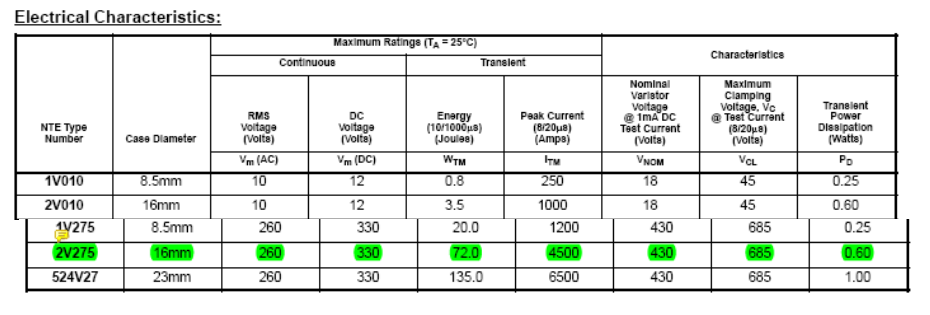 pangeranmajalengka.blogspot.com
27
3). LDR (Light Dependent Resistor)LDR adalah resistor yang nilai resistansinya berubah-ubah karena adanya intensitas yang diserap. LDR juga merupakan resistor yang mempunyai koefisien temperatur negative, dimana resistansinya dipengaruhi oleh intensitas cahaya.LDR atau resistor peka cahaya, memiliki resistansi sangat tinggi dalam gelap (≈ 10 MΩ) dan menurun sampai kira-kira 100-300 Ω (≈1000 lux).
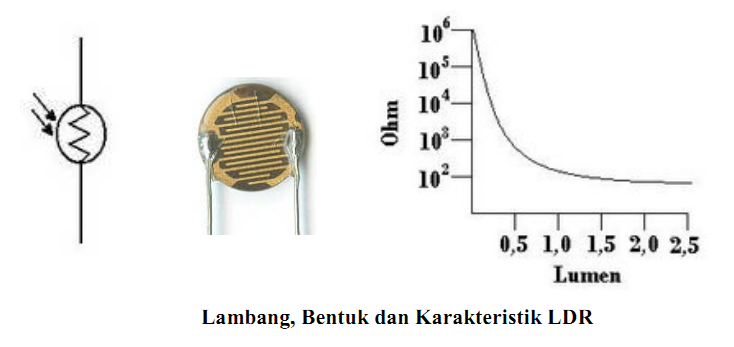 pangeranmajalengka.blogspot.com
28
Penggunaan LDR :- Photo Electric- Switch atau Detector
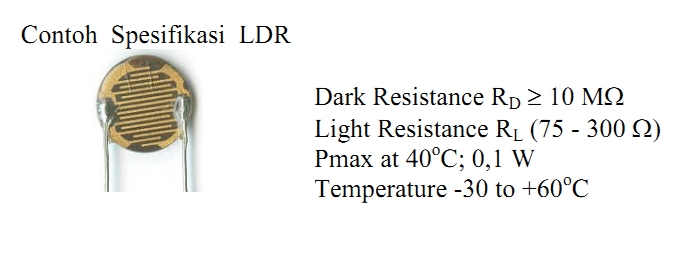 pangeranmajalengka.blogspot.com
29
Rangkaian Aplikasi dengan LDR
pangeranmajalengka.blogspot.com
30
pangeranmajalengka.blogspot.com
31
Referensi
[1]. Supriyadi, Tata.2011.Teknik Telekomunikasi.JTE POLBAN.
[2]. Sunarto.Pengenalan Wajah Komponen Elektronika. 
[3]. Wibawanto, Hari.2002.Elektronika Dasar.Elex Media.Jakarta.
pangeranmajalengka.blogspot.com
32
Sekian
Materi selanjutnya : Capasitor (Silakan dipelajari terlebih dahulu)
pangeranmajalengka.blogspot.com
33